Legislative Power Mapping
Swathi and Shruthi Bhuma
California Health Professional Student Alliance
Note: Case studies from the 3/5/16 presentation were removed to maintain confidentiality of specific plans and strategies used. If you’d like to see the original slides, please email ShruthiBhuma@gmail.com  SwathiBhuma@gmail.com
Basic Principles
"When you have a big problem to solve, break it down to smaller ones first.”
Sid Kattragada
Agenda
Introduction and Overview 
Step by Step Process 
Coalition Building
Citizen Lobbying 
Helpful Tips
Recap & Conclusion
Introduction and Overview
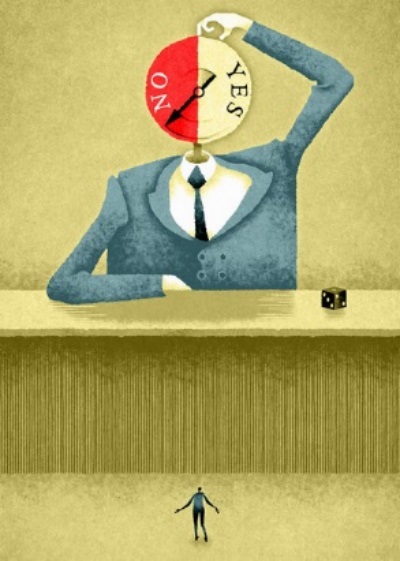 [Speaker Notes: http://www.npr.org/sections/health-shots/2016/01/26/464300484/a-judges-guidance-makes-jurors-suspicious-of-any-eyewitness]
Power Mapping (Overview)
A powerful tool to analyze power relationships and help develop a strategy for creating change
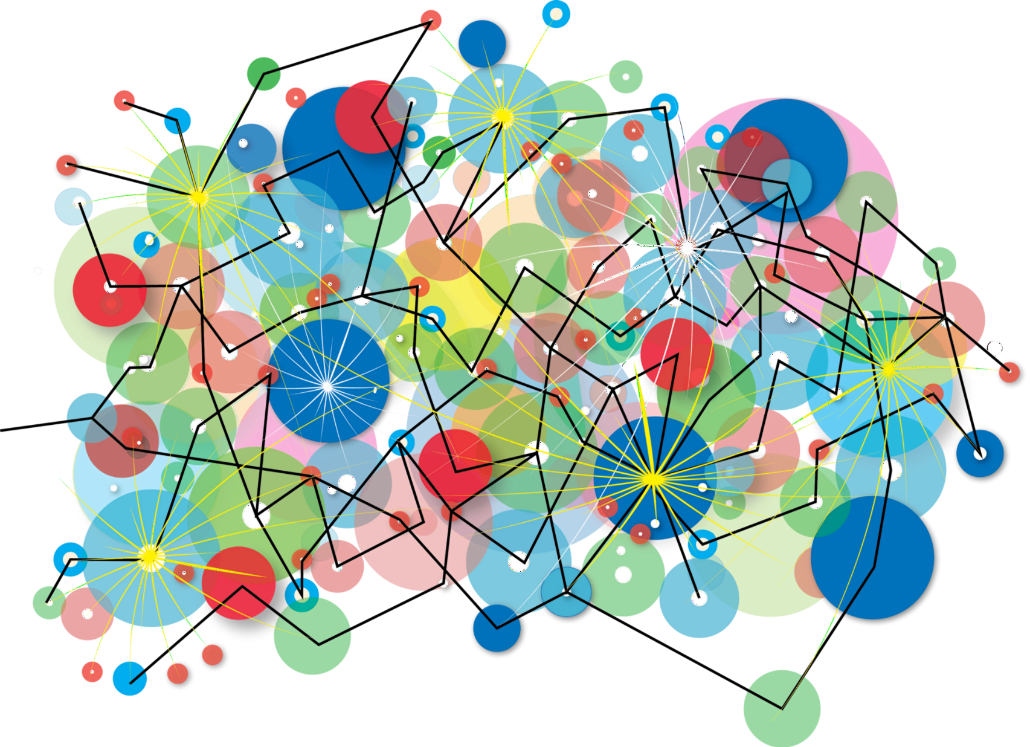 [Speaker Notes: https://www.linkedin.com/pulse/wait-what-todd-hannula?articleId=6059240913866153984#comments-6059240913866153984&trk=prof-post
http://www.aauw.org/files/2013/06/Powermapping-Description-and-How-Tos-Handout.pdf]
Informs Strategy Pertaining to…..
Coalition Building
Citizen Lobbying
“with whom should we develop a relationship with”
“who can we use to influence this legislator”
Step by Step Process
Use Case #1
Informs Strategy Pertaining to…..
Coalition Building
Citizen Lobbying
“with whom should we develop a relationship with”
“who can we use to influence this legislator”
Power Mapping: Coalition Building
Determine policy focus 
Determine target(s)
Identify and map out influencers of target(s)
Determine relational power lines
Target priority relationships
Make a plan
Power Mapping: Step 1
Determine policy focus 
Determine target(s)
Identify and map out influencers of target(s)
Determine relational power lines
Target priority relationships
Make a plan
Power Mapping: Determine Policy Focus
Choose issue and/or legislation
Determine level of government (National/State/Local) 
Determine location in legislative cycle 
Determine what success looks like
Power Mapping: Step 2
Determine policy focus 
Determine target(s)
Identify and map out influencers of target(s)
Determine relational power lines
Target priority relationships
Make a plan
Power Mapping: Determine Target(s)
Analysis will help you both choose the best targets and better understand how they can be reached and influenced
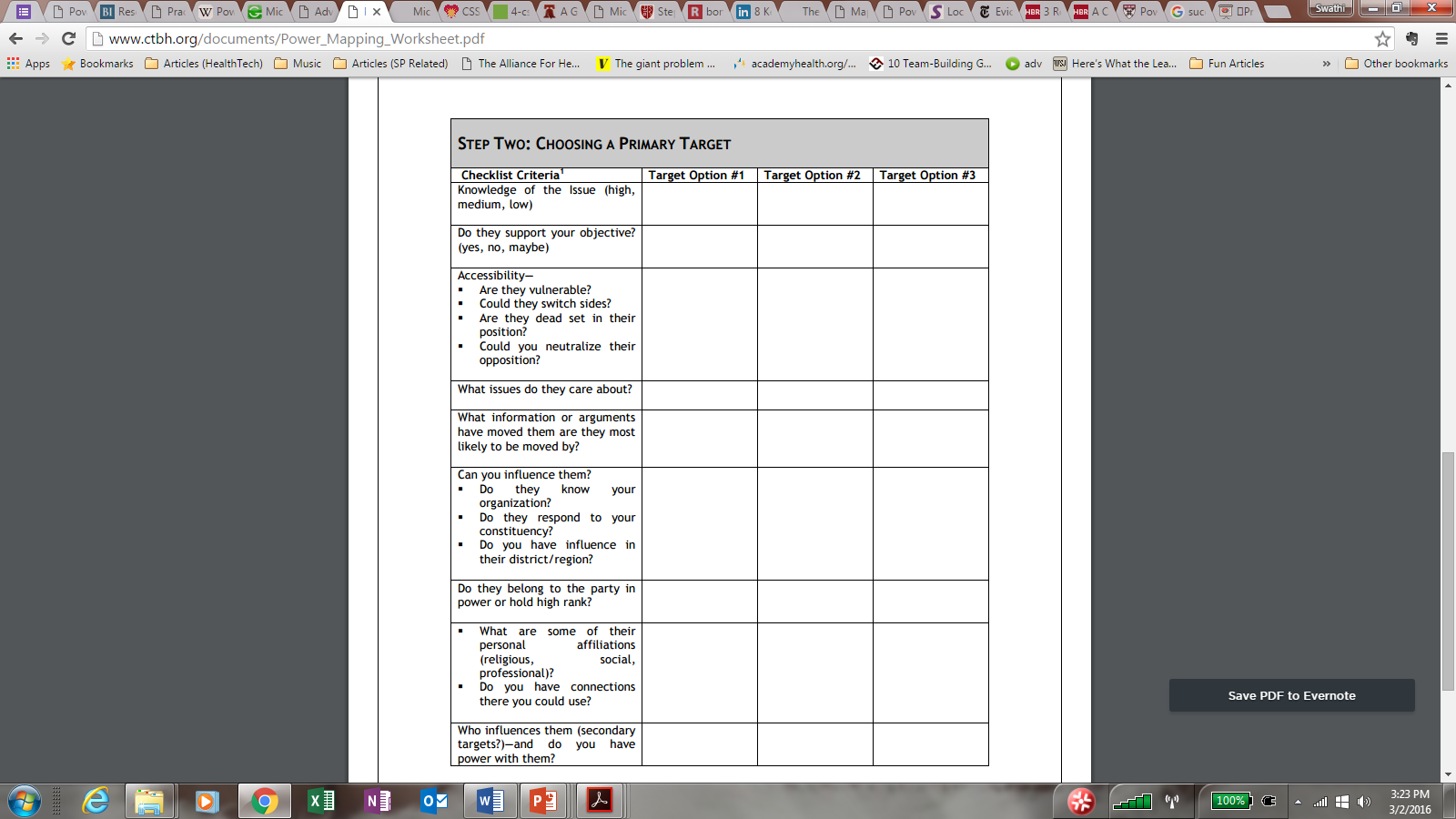 Target Prioritization Matrix
[Speaker Notes: Worksheet Source: http://www.ctbh.org/documents/Power_Mapping_Worksheet.pdf]
Power Mapping: Determine Target(s)
Sample Questions
Do they know your organization?
Do you have organizational allies/constituents that live in their district?
Do beneficiaries of the policy you’re advocating for live in their district? 
Do they belong to the party in power or hold high rank?
Do they hold rank in the committee in which the legislation currently lies?
Is their office term limit coming up?
Knowledge of the issue (high, med, low) 
Do they support your objective? (yes, maybe, no) 
Accessibility
Are they vulnerable?
Open to changing opinion? 
Are they dead set in their position?
Could you neutralize their opposition?
What issues do they care about?
Power Mapping: Step 3
Determine policy focus 
Determine target(s)
Identify and map out influencers of target(s)
Determine relational power lines
Target priority relationships
Make a plan
Power Mapping: Identify Influencers
Public Influences 
Ex: Media, Voters, Organizational Affiliations
VIP Influences
Ex: Elected Officials, Special Interest Groups, Government Agencies, Non-Elected Community Leaders, Campaign Contributors
Personal Influences
Ex: Family, Friends, Social Affiliations
Relevant Staff
Ex: Chief of Staff, Policy Aide
Power Mapping: Identify Influencers
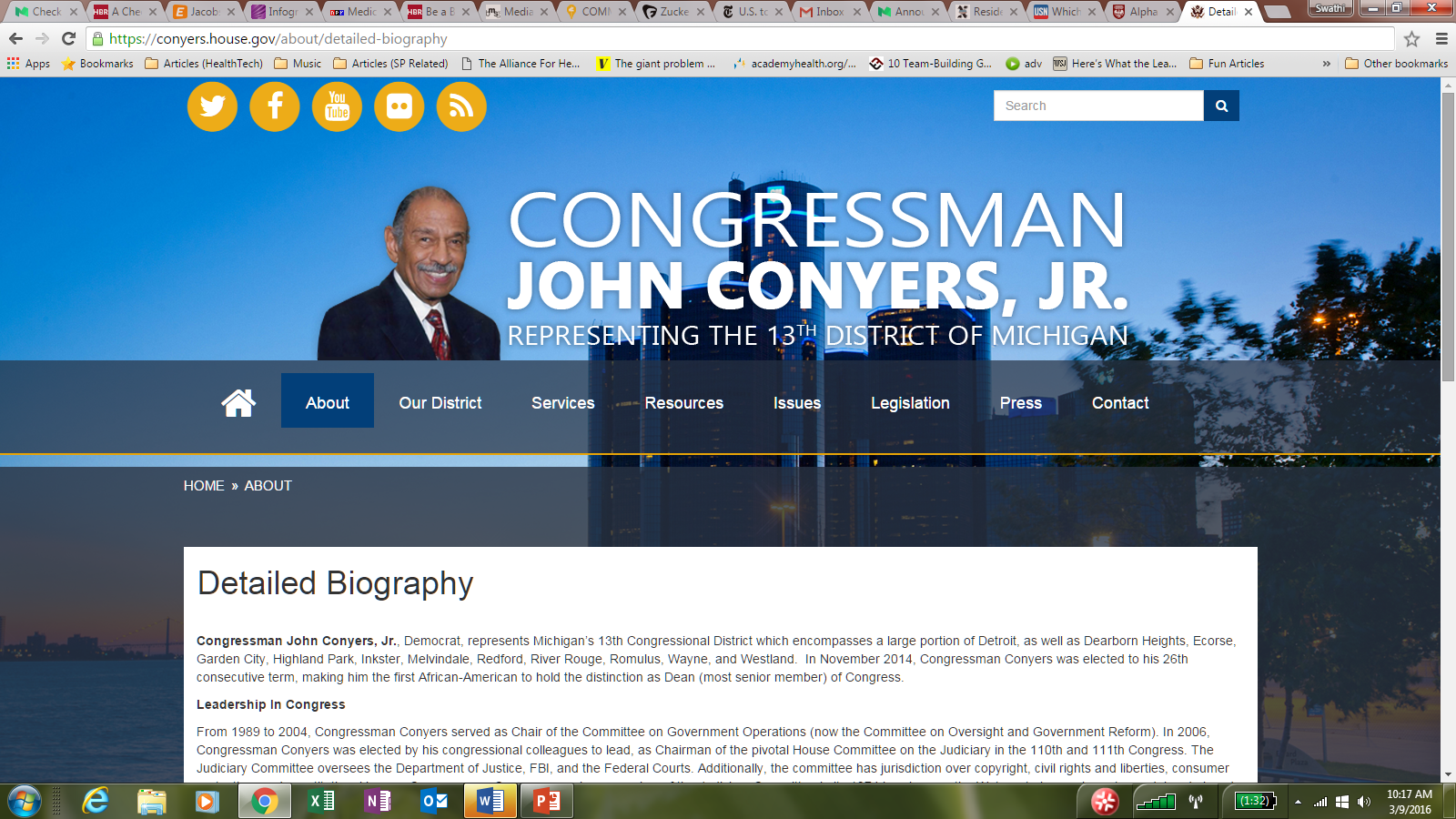 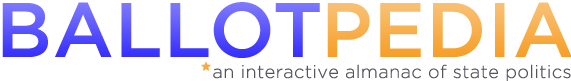 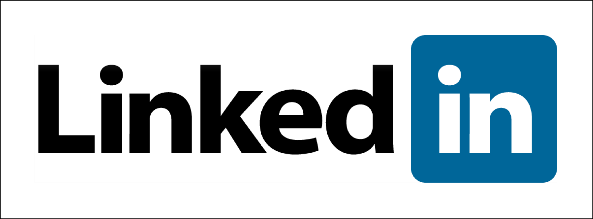 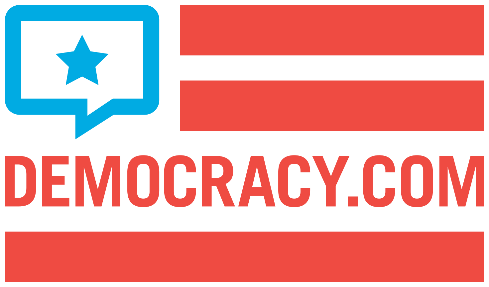 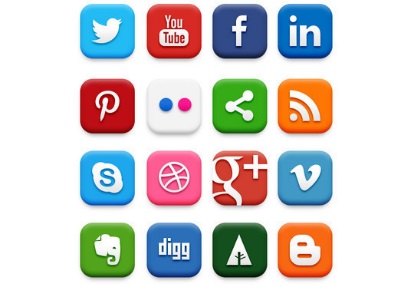 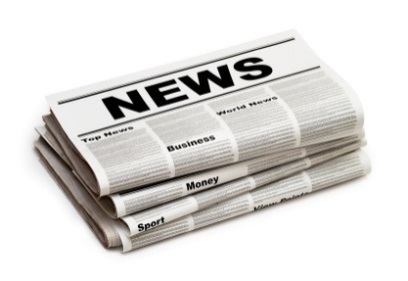 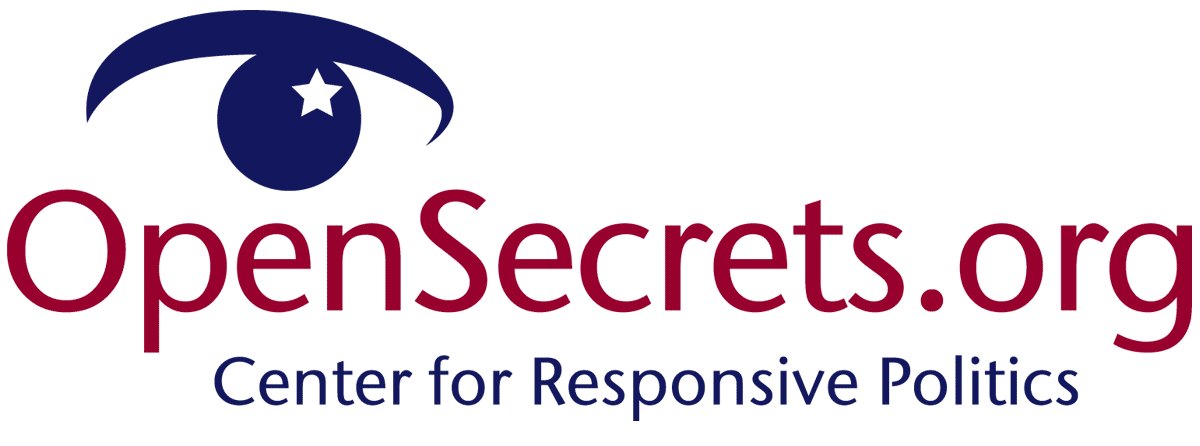 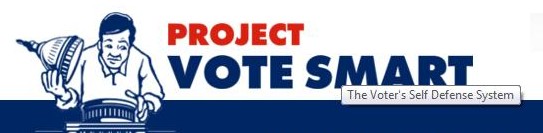 Power Mapping: Map Influencers
Public Influence #5
Personal Influence #1
Public Influence #6
Personal Influence #2
Relevant Staff #1
VIP Influence #2
Elected Official
(Target C)
Relevant Staff #2
Public Influence #4
VIP Influence #1
Public Influence #1
Personal Influence #3
Public Influence #2
Public Influence #3
Public Influence #3
Power Mapping: Step 4
Determine policy focus 
Determine target(s)
Identify and map out influencers of target
Determine relational power lines
Target priority relationships
Make a plan
Power Mapping: Relational Power Lines
Public Influence #5
Personal Influence #1
Public Influence #6
Personal Influence #2
Relevant Staff #1
VIP Influence #2
Elected Official
(Target C)
Relevant Staff #2
Public Influence #4
VIP Influence #1
Public Influence #1
Personal Influence #3
Public Influence #2
Public Influence #3
Public Influence #3
Power Mapping: Step 5
Determine policy focus 
Determine target(s)
Identify and map out influencers of target(s)
Determine relational power lines
Target priority relationships
Make a plan
Power Mapping: Target Priority Relationships
Identify the following: 
(1) Nodes of Power
(2) Most Important Influencers regarding your policy (Ex. VIP Influence #1)
Public Influence #5
Personal Influence #1
Public Influence #6
Personal Influence #2
Relevant Staff #1
VIP Influence #2
Elected Official
(Target C)
Relevant Staff #2
Public Influence #4
VIP Influence #1
Public Influence #1
Personal Influence #3
Public Influence #2
Public Influence #3
Public Influence #3
[Speaker Notes: When you see an person or institution with several lines going to it – a connector, that’s called a node of power]
Power Mapping: Target Priority Relationships
Identify the following: 
(1) Nodes of Power
(2) Most Important Influencers regarding your policy (Ex. VIP Influence #1)
Public Influence #5 (Major Newspaper)
Personal Influence #1
Public Influence #6
Personal Influence #2
Relevant Staff #1
VIP Influence #2
Elected Official
(Target C)
Relevant Staff #2
Public Influence #4
VIP Influence #1
Public Influence #1
Personal Influence #3
Public Influence #2
Public Influence #3
Public Influence #3
Power Mapping: Target Priority Relationships
Identify the following: 
(1) Nodes of Power
(2) Most Important Influencers regarding your policy (Ex. VIP Influence #1)
Public Influence #5 (Major Newspaper)
Personal Influence #1
Public Influence #6
Personal Influence #2
Relevant Staff #1
VIP Influence #2
Elected Official
(Target C)
Relevant Staff #2
Public Influence #4
VIP Influence #1
Public Influence #1
Personal Influence #3
Public Influence #2
Public Influence #3
Public Influence #3
Power Mapping: Step 6
Determine policy focus 
Determine target(s)
Identify and map out influencers of target(s)
Determine relational power lines
Target priority relationships
Make a plan
Power Mapping: Review Target Priority Relationships
Public Influence #5 (Major Newspaper)
Personal Influence #1
Public Influence #6
Personal Influence #2
Relevant Staff #1
VIP Influence #2
Elected Official
(Target C)
Relevant Staff #2
Public Influence #4
VIP Influence #1
Public Influence #1
Personal Influence #3
Public Influence #2
Public Influence #3
Public Influence #3
Power Mapping: Identify Internal Allies
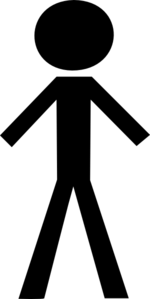 Public Influence #5 (Major Newspaper)
Personal Influence #1
Public Influence #6
Personal Influence #2
Relevant Staff #1
VIP Influence #2
Elected Official
(Target C)
Relevant Organizational Ally #1
Relevant Staff #2
Relevant Organizational Ally #2
Public Influence #4
VIP Influence #1
Public Influence #1
Personal Influence #3
Public Influence #2
Relevant Organizational Ally #3
Public Influence #3
Public Influence #3
Power Mapping: Identify Internal Allies
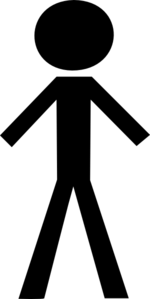 Public Influence #5
Personal Influence #1
Public Influence #6
Personal Influence #2
Relevant Staff #1
VIP Influence #2
Elected Official
(Target C)
Relevant Organizational Ally #1
Relevant Staff #2
Relevant Organizational Ally #2
Public Influence #4
VIP Influence #1
Public Influence #1
Personal Influence #3
Public Influence #2
Relevant Organizational Ally #3
Public Influence #3
Public Influence #3
Power Mapping: Identify Internal Allies
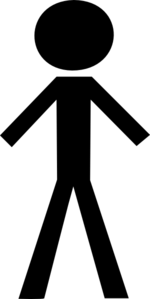 Public Influence #5
Personal Influence #1
Public Influence #6
Personal Influence #2
Relevant Staff #1
VIP Influence #2
Elected Official
(Target C)
Relevant Organizational Ally #1
Relevant Staff #2
Public Influence #4
VIP Influence #1
Public Influence #1
Personal Influence #3
Public Influence #2
Public Influence #3
Public Influence #3
Power Mapping: Identify Internal Allies
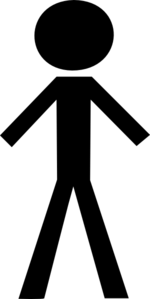 Public Influence #5
Personal Influence #1
Public Influence #6
Personal Influence #2
Relevant Staff #1
VIP Influence #2
Elected Official
(Target C)
None
Relevant Staff #2
Public Influence #4
VIP Influence #1
Public Influence #1
Personal Influence #3
Public Influence #2
Public Influence #3
Public Influence #3
Power Mapping: Design & Execute Plan(s)
General Tips
Meet people where they are 
Strive for mutual understanding and respect
“Green light, Yellow light, Red light” (know your limits)
[Speaker Notes: http://www.imi.ie/dont-forget-strategy]
Power Mapping: Design & Execute Plan(s)
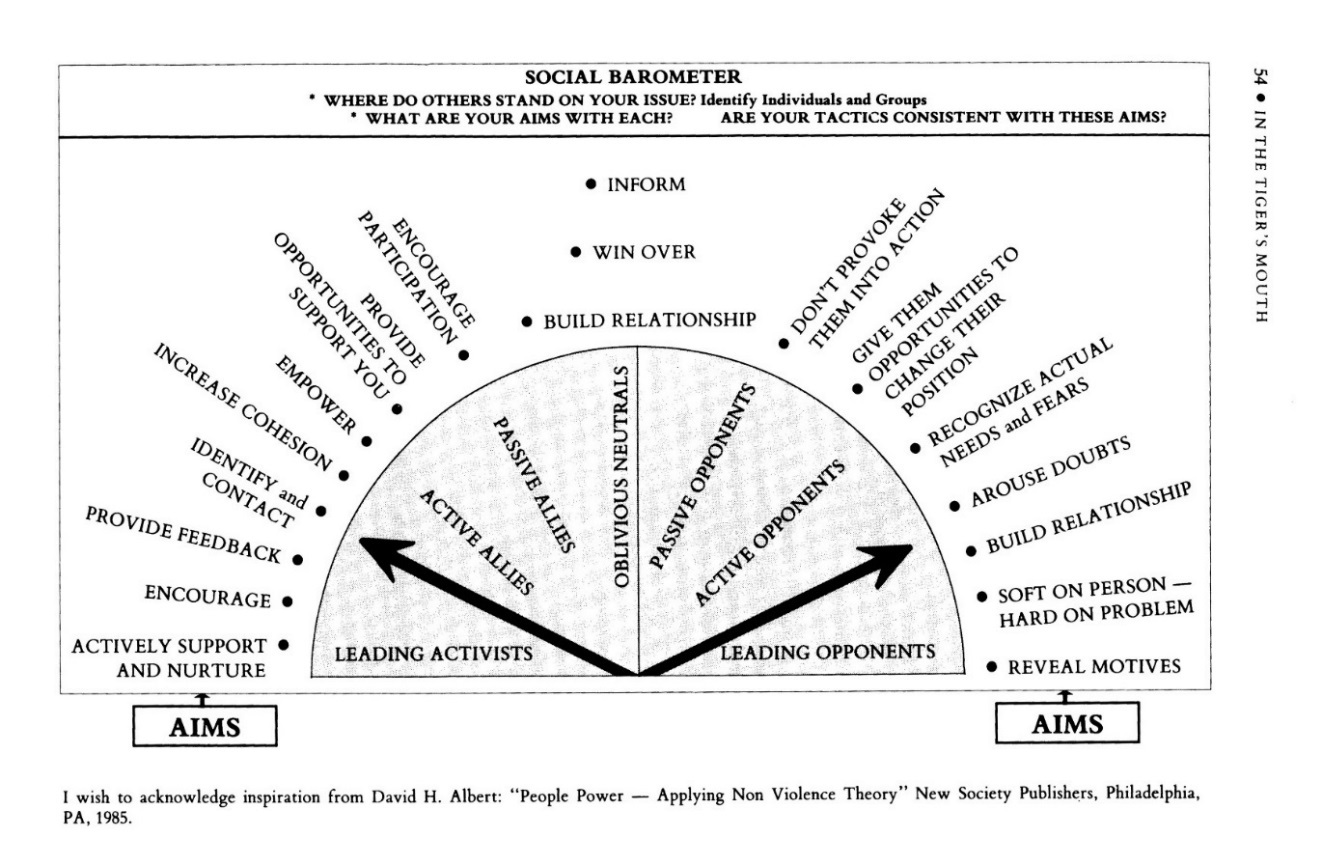 Helpful guide for forging relationships and/or sustaining engagement
[Speaker Notes: Worksheet Source: http://www.ctbh.org/documents/Power_Mapping_Worksheet.pdf]
Power Mapping: Design & Execute Plan(s)
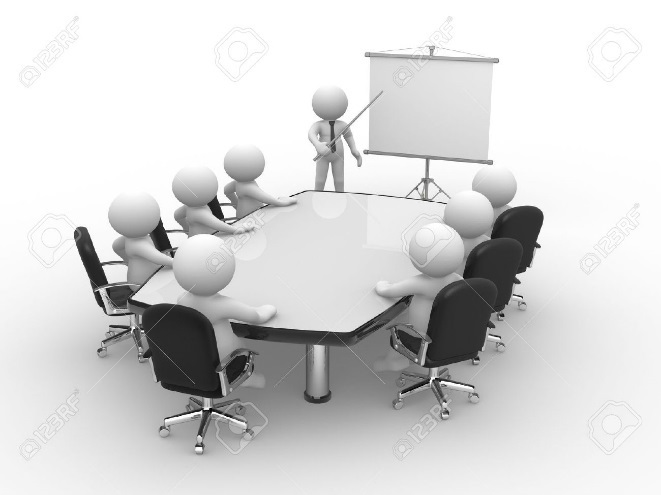 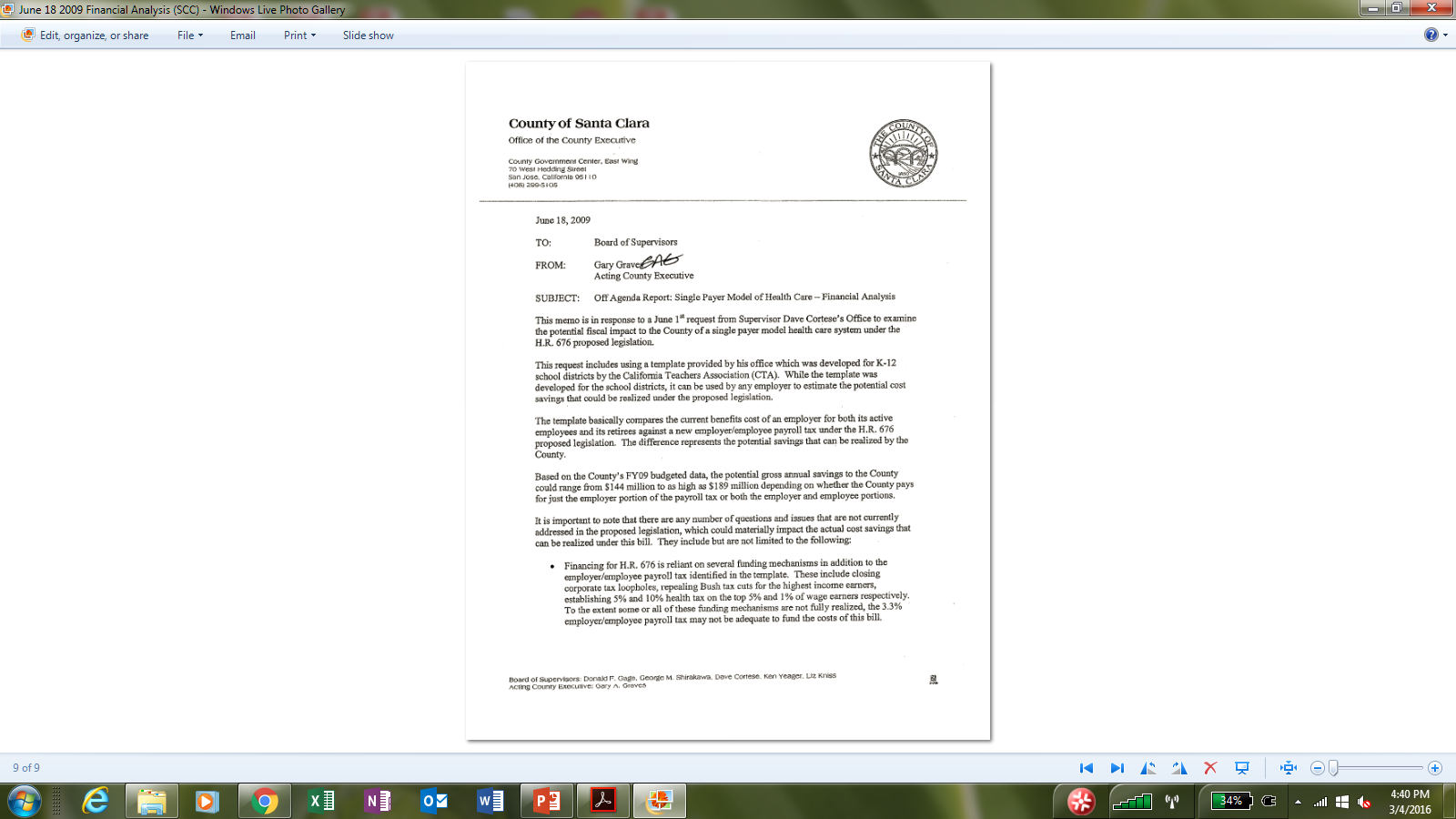 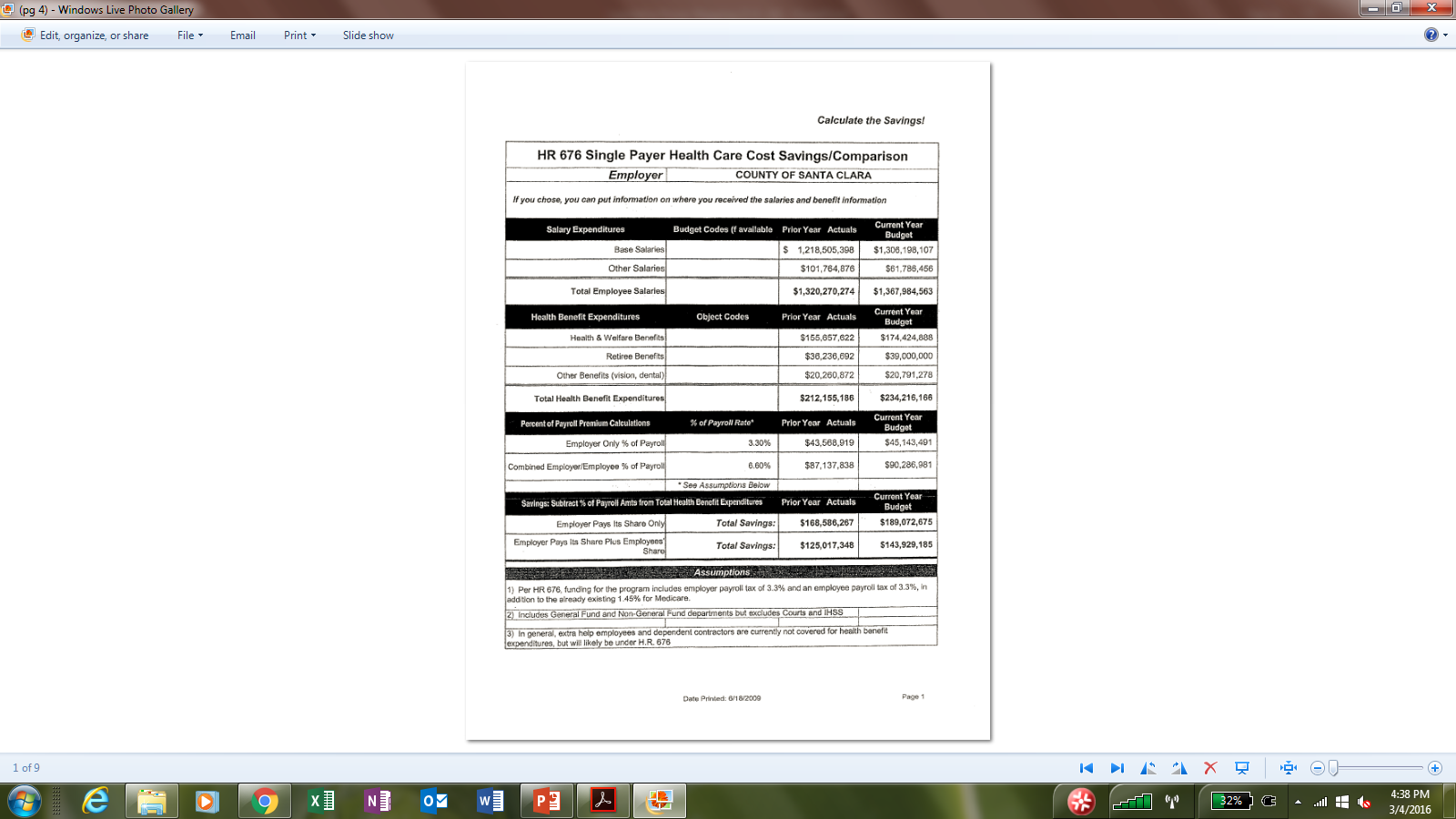 Examples
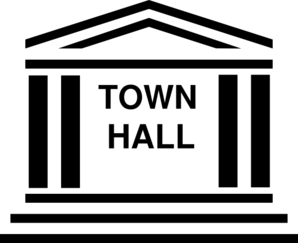 Health Fair + Community Teach-In
Talk with and/or present to organization’s leadership
Fiscal Study delineating savings to County/State/Country
Educational Town-Health
[Speaker Notes: Unlock Your Creativity]
Power Mapping: Design & Execute Plan(s)
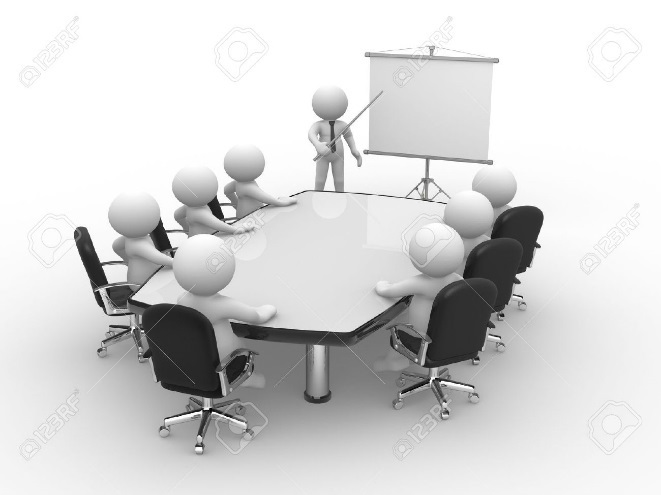 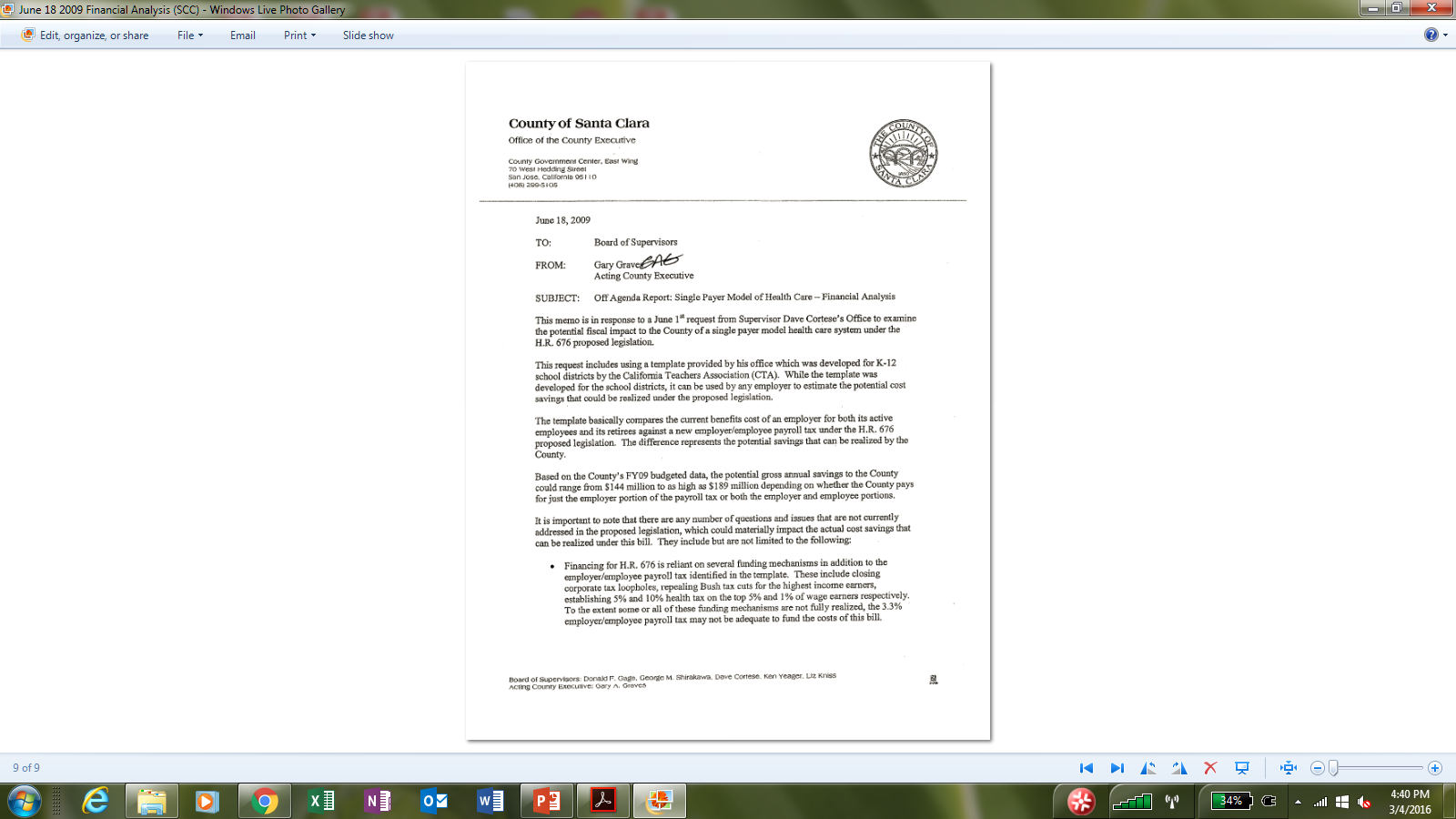 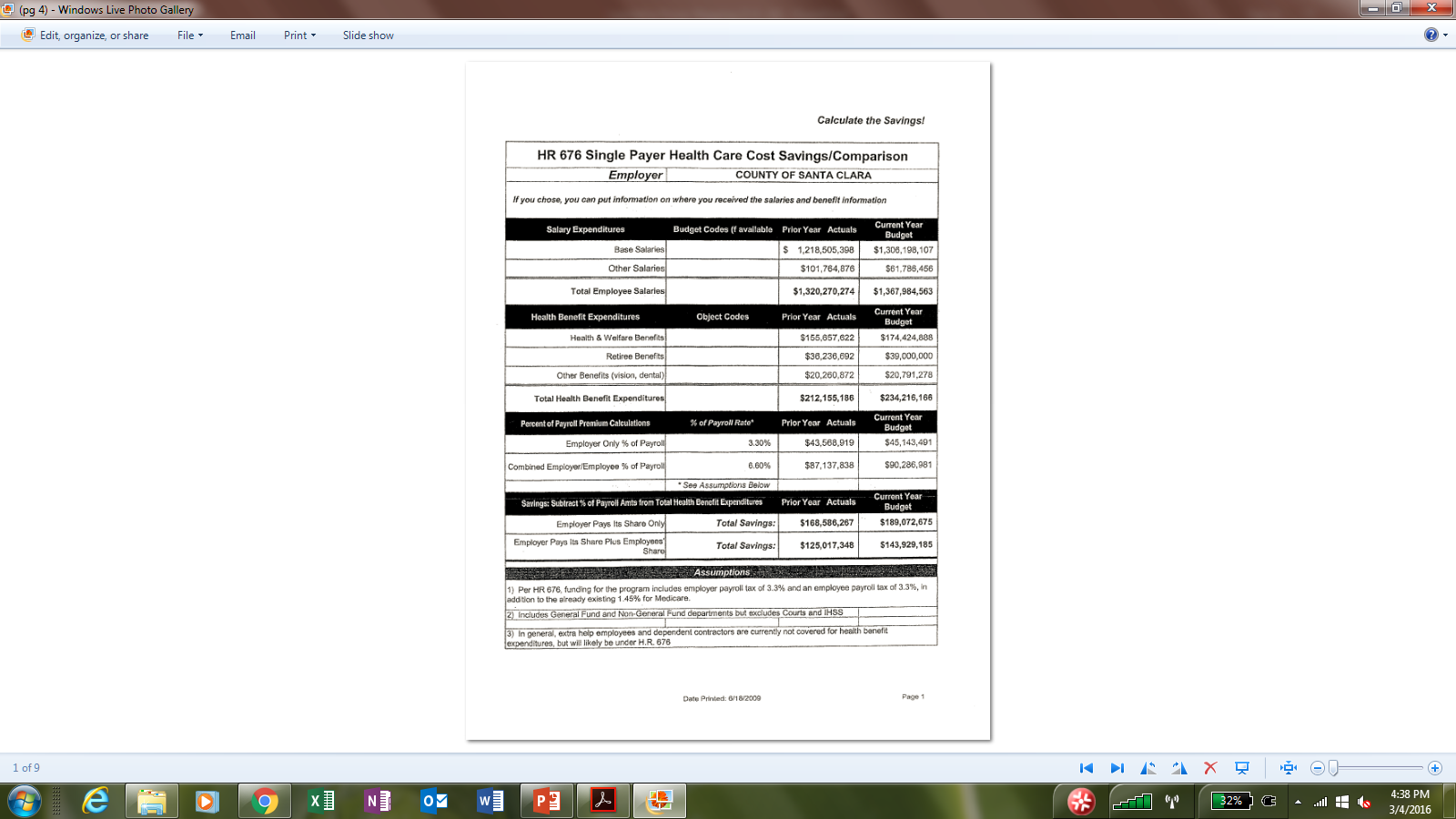 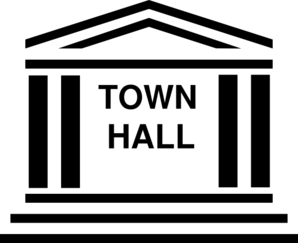 Health Fair + Community Teach-In
Talk with and/or present to organization’s leadership
Fiscal Study delineating savings to County/State/Country
Educational Town-Health
[Speaker Notes: Unlock Your Creativity
http://www.highlandhosp.com/2015/09/19th-annual-kanawha-city-health-fair-set-for-september-16th/
http://www.issaquahhighlands.com/event/townhall-re-new-polygon-development-near-swedish/
http://www.graphicsfactory.com/search/meeting-p1.html]
Power Mapping: Summary
Determine policy focus 
Determine target(s)
Identify and map out influencers of target(s)
Determine relational power lines
Target priority relationships
Make a plan
Step by Step Process
Use Case #2
Informs Strategy Pertaining to…..
Coalition Building
Citizen Lobbying
“with whom should we develop a relationship with”
“who can we use to influence this legislator”
Power Mapping: Citizen Lobbying
Determine policy focus 
Determine target(s)
Identify and map out top organization influence(s) of target(s)
Determine messenger/ally from top organizational influence(s)
Make legislative visit(s)
Power Mapping: Step 1
Determine policy focus 
Determine target(s)
Identify and map out top organization influence(s) of target(s)
Determine messenger/ally from top organizational influence(s)
Make legislative visit(s)
Power Mapping: Determine Policy Focus
Choose issue and/or legislation
Determine level of government (National/State/Local) 
Determine location in legislative cycle 
Determine what success looks like
Power Mapping: Step 2
Determine policy focus 
Determine target(s)
Identify and map out top organization influence(s) of target(s)
Determine messenger/ally from top organizational influence(s)
Make legislative visit(s)
Power Mapping: Determine Target(s)
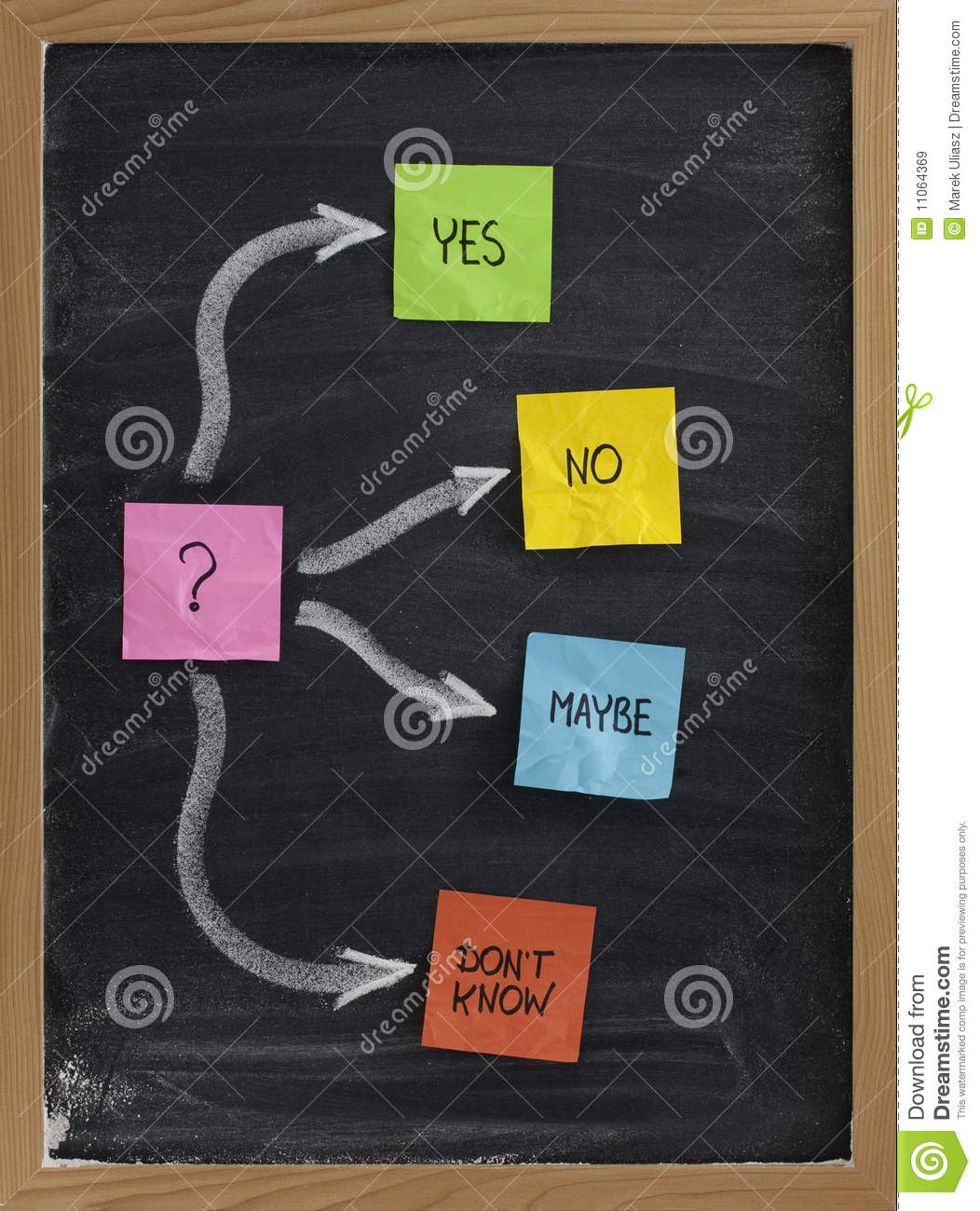 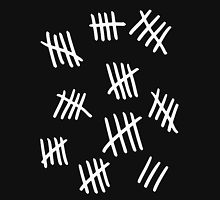 Determine position of each elected official on committee of interest in the legislature
[Speaker Notes: http://thumbs.dreamstime.com/z/decision-making-undecided-concept-11064369.jpg
http://googglet.com/images/5sos%20logo%20tally]
District 3
District 2
District 4
Pertinent Committee
District 1
District 5
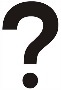 District 3
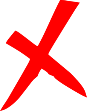 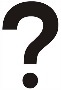 District 2
District 4
Pertinent Committee
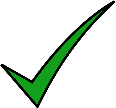 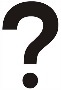 District 1
District 5
Power Mapping: Step 3 & 4
Determine policy focus 
Determine target(s)
Identify and map out top organization influence(s) of target(s)
Determine messenger/ally from top organizational influence(s)
Make a plan
Top Organization Influencer
District 3
District 2
Top Organization Influencer 
#2
Top Organization Influencer 
#1
Top Organization Influencer
Pertinent Committee
Top Organization Influencer 
#3
District 5
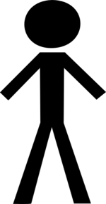 Messenger/Ally from Top Organization Influencer
Messenger/Ally from Top Organization Influencer
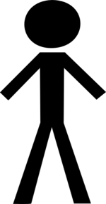 Top Organization Influencer
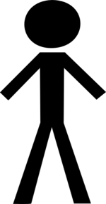 District 3
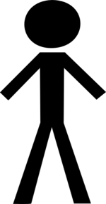 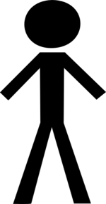 District 2
Top Organization Influencer 
#2
Top Organization Influencer 
#1
Top Organization Influencer
Pertinent Committee
Top Organization Influencer 
#3
District 5
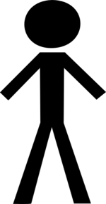 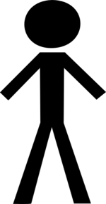 Messenger/Ally from Top Organization Influencer
Power Mapping: Step 5
Determine policy focus 
Determine target(s)
Identify and map out top organization influence(s) of target(s)
Determine messenger/ally from top organizational influence(s)
Make legislative visit(s)
Legislative Visits
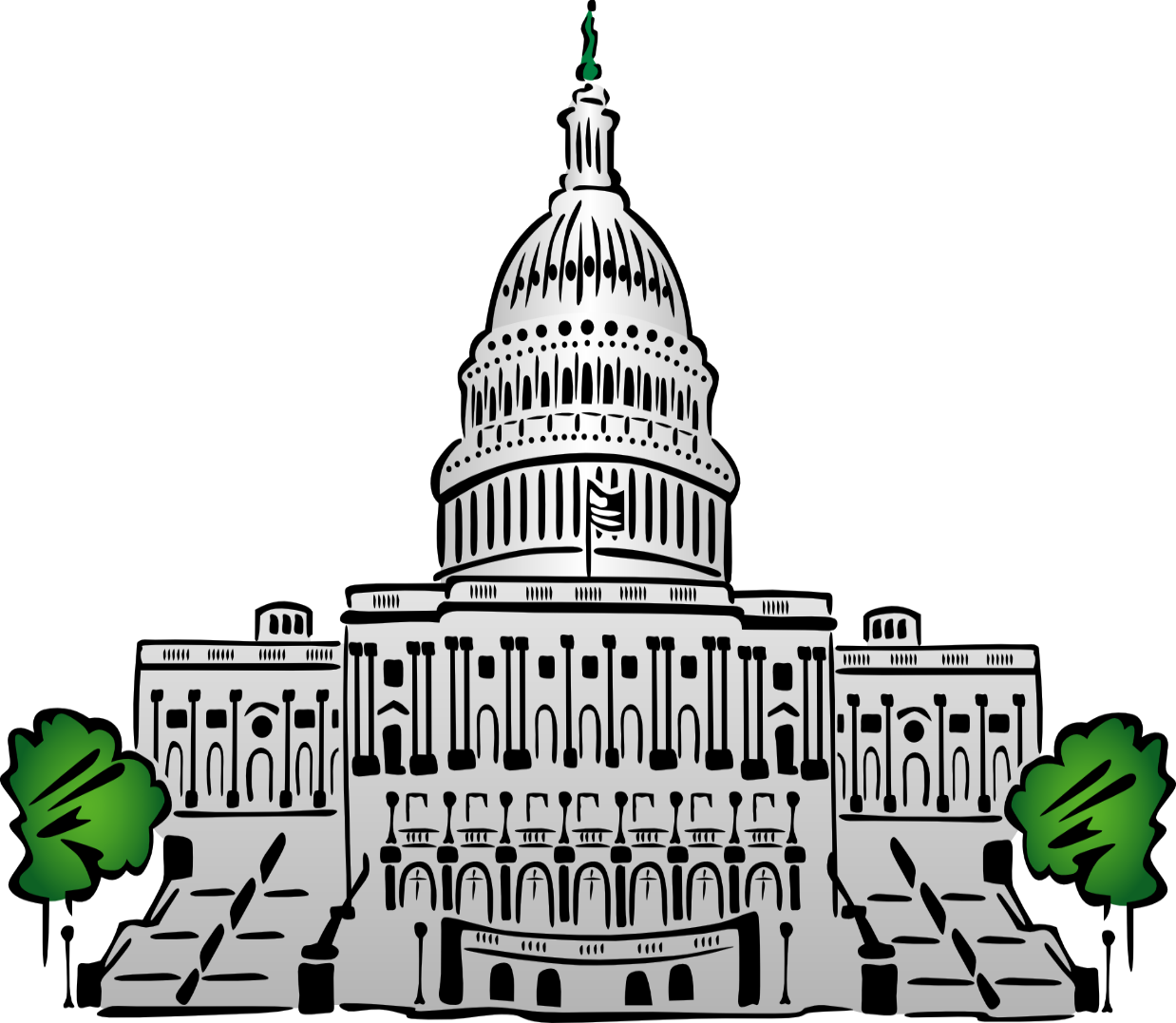 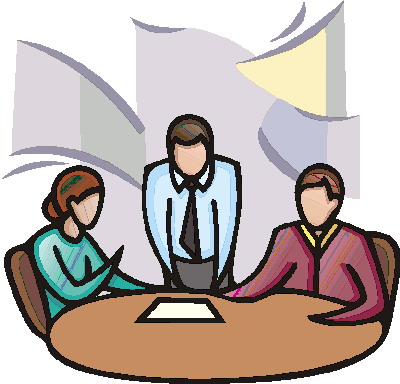 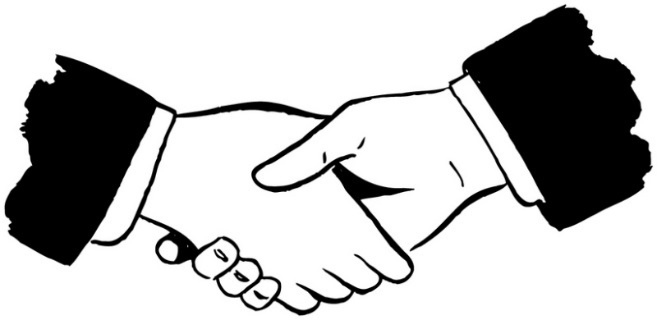 [Speaker Notes: http://www.clipartbest.com/us-capitol-clip-art
http://www.picgifs.com/clip-art/meeting/
http://www.clipartbest.com/handshake-clip-art]
Power Mapping: Summary
Determine policy focus 
Determine target(s)
Identify and map out top organization influence(s) of target(s)
Determine messenger/ally from top organizational influence(s)
Make legislative visit(s)
Helpful Tips
Facilitation
Clearly delineate agenda and process for each step in the workshop 
Strategically schedule breaks
Determine who to invite to the workshop and if applicable, assign pre-work 
Use Post-It notes + colored tape/marker + whiteboard/chalkboard/butcher-paper before digitizing anything 
Revisit and tweak as needed
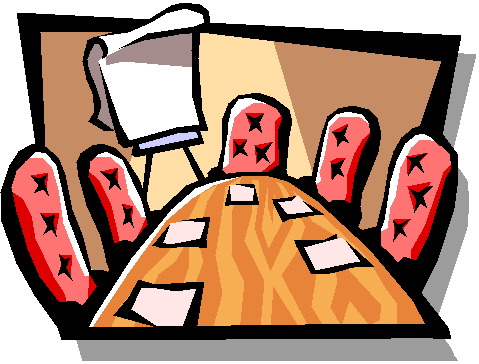 [Speaker Notes: http://www.workshopexercises.com/Engagement.htm]
Recap & Conclusion
Power Mapping (Recap)
Power mapping allows you to 
build shared understanding of how power works around your advocacy issue
Understand key actors, their power and influence on the advocacy objectives before defining or refining strategies
Trigger personal and organizational reflection, leading to better relationships within and between partner organizations
[Speaker Notes: http://www.wateraid.org/~/media/Publications/GTF-Power-Analysis-Briefing.ashx.]
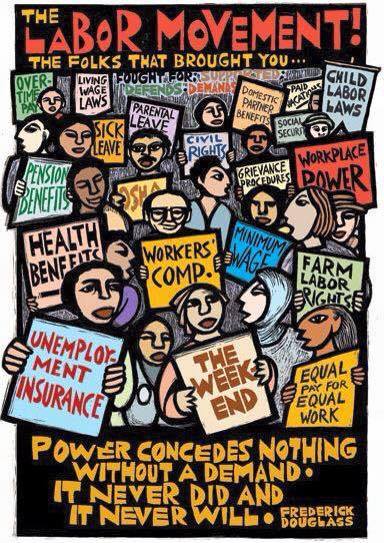